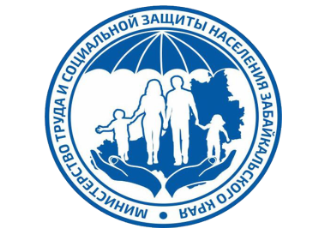 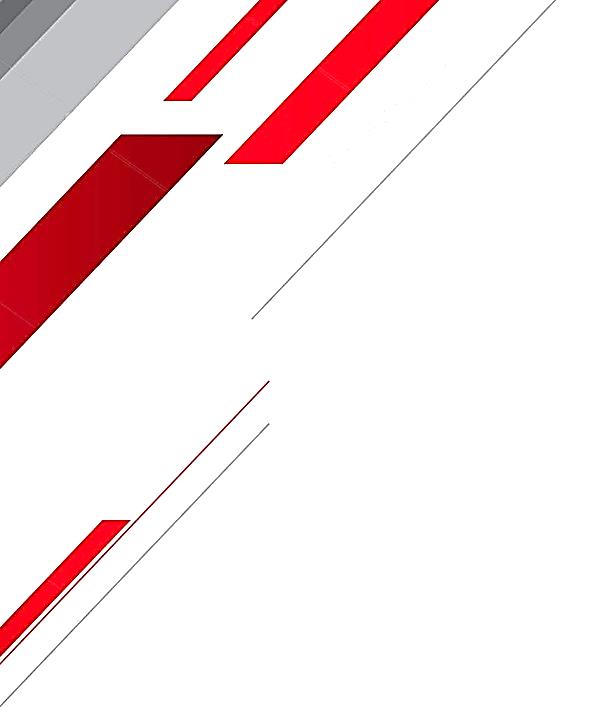 МИНИСТЕРСТВО ТРУДА И СОЦИАЛЬНОЙ ЗАЩИТЫ НАСЕЛЕНИЯ ЗАБАЙКАЛЬСКОГО КРАЯ
Основные требования и нововведения по охране труда
ЖУНЕВА ВИКТОРИЯ ВИКТОРОВНА

Консультант отдела
государственной экспертизы условий и охраны труда
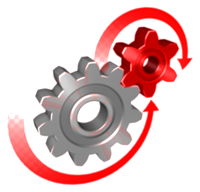 2023 год
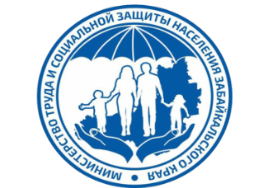 Создание службы охраны труда или введение должности специалиста по охране труда
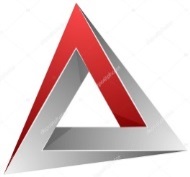 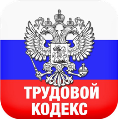 ст. 223 ТК РФ 
Если численность работников в учреждении превышает 50 человек, то вводится должность специалиста по охране труда, если менее 50 чел., то функции осуществляют работодатель (лично) или другой уполномоченный работодателем работник
Более 50 чел.
приказ о приеме специалист по охране труда + должностная инструкция
Менее  50 чел.
приказ о возложении обязанностей по охране труда:
руководитель
 уполномоченный работник (с определенным уровнем образования); 
нанятый работник по гражданско-правовому договору; 
сторонняя организация или ИП, которые оказывают услуги в области охраны труда
Если в организации нет специалиста по охране труда, то можно попасть на штраф 80 000 руб. 
(ч. 1 ст. 5.27.1 КоАП РФ)
лицо, ответственное за обеспечение контроля за соблюдением работниками организации требований охраны труда
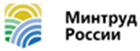 Приказ Минтруда России от 22.04.2021 № 274н 
«Об утверждении профессионального стандарта «Специалист в области охраны труда»
Приказ Минтруда России от 31.01.2022 № 37 
«Об утверждении Рекомендаций по структуре службы охраны труда в организации и по численности работников службы охраны труда»
Ответственный за охрану труда
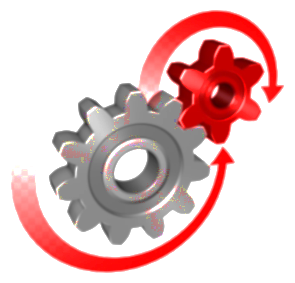 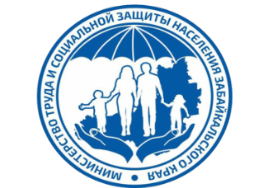 Реестр (перечень) НПА, содержащих требования охраны труда
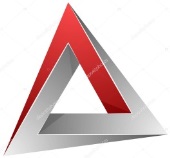 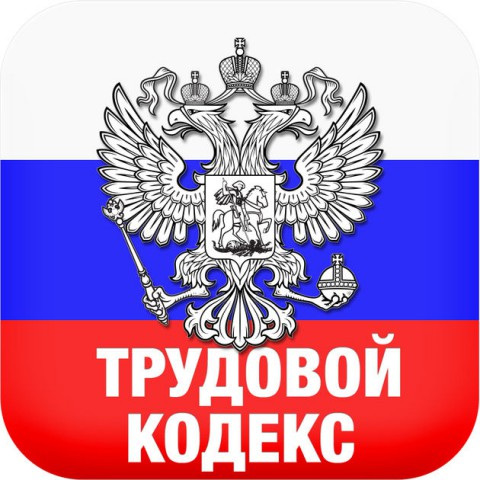 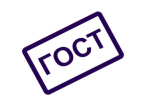 Реестр (перечень) НПА, содержащих требования охраны труда
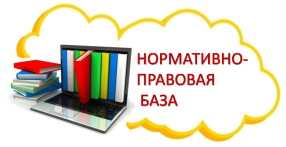 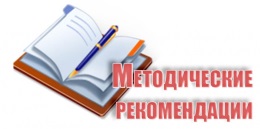 С учетом специфики деятельности  организации
статья 214 ТК РФ
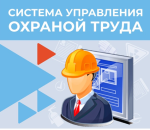 Разработана и введена в действие приказом по организации положение (стандарт или регламент) о системе управления охраной труда п.1
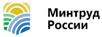 Система управления 
охраной труда
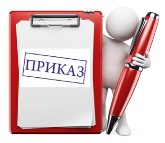 Приказ от 29.10.2021 № 776н

Примерное положение 
о системе управления охраной труда
статья 217 ТК РФ
Политика работодателя в области охраны труда п. 4, 9, 10 , 11
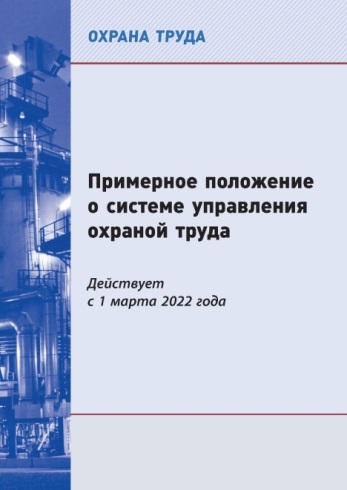 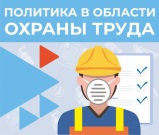 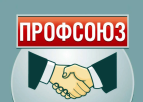 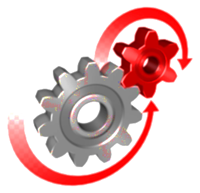 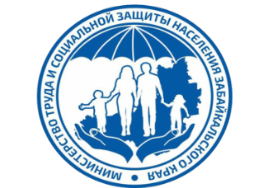 Система управления охраной труда
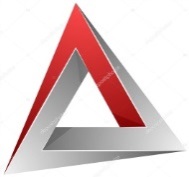 Базовые процессы
Специальная оценка условий труда
Оценка профессиональных рисков
Федеральный закон от 28.12.2013 N 426-ФЗ "О специальной оценке условий труда"
ст. 214, ст. 218  ТК  РФ
Выявление вредных и опасных производственных факторов
Выявление опасности
Специализированная аккредитованная организацией
Без привлечения аккредитованных организаций собственными силами работодателя
Реестр Минтруда https://akot.rosmintrud.ru/sout/organizations
- утвердить график проведения СОУТ
- назначить комиссию по проведению СОУТ
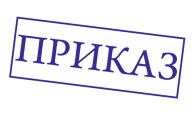 Приказ Минтруда России 
от 31.01.2022 № 36 
Рекомендаций по классификации, обнаружению, распознаванию и описанию опасностей
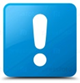 КАЛЕНДАРНЫЕ ДНИ
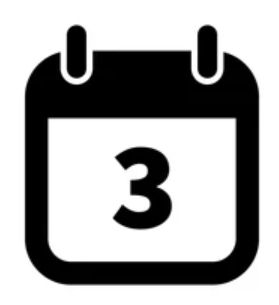 - направить декларацию соответствия в ГИТ в Забайкальском крае (со дня внесения сведений ФГИС СОУТ)
30
Приказ Минтруда России от 28.12.2021 № 926
Рекомендации по выбору методов оценки уровней профессиональных рисков и по снижению уровней таких рисков
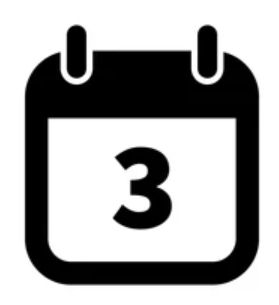 30
- утвердить отчет СОУТ  (с момента получения)
- ознакомить работников (со дня утверждения)
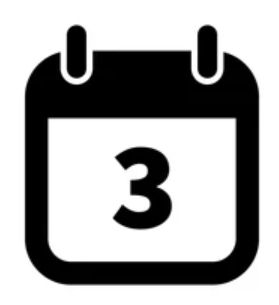 - отправить утвержденный отчет в организацию, которая провела СОУТ  (после утверждения)
Реестр организаций, проводящих специальную оценку условий труда
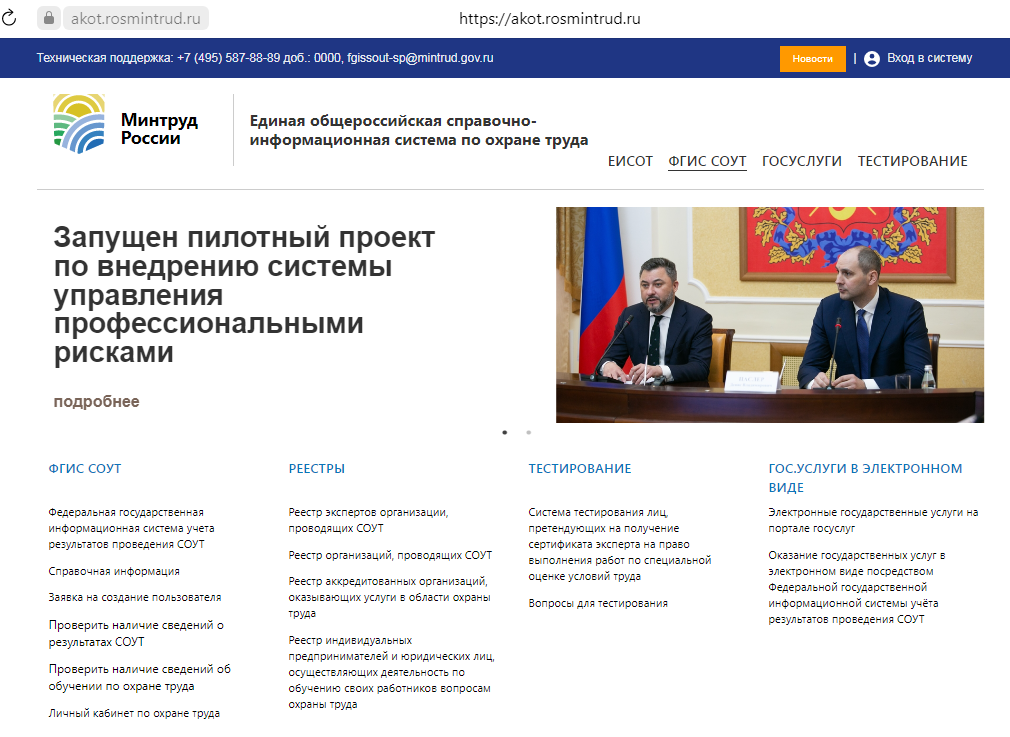 Реестр организаций, проводящих специальную оценку условий труда
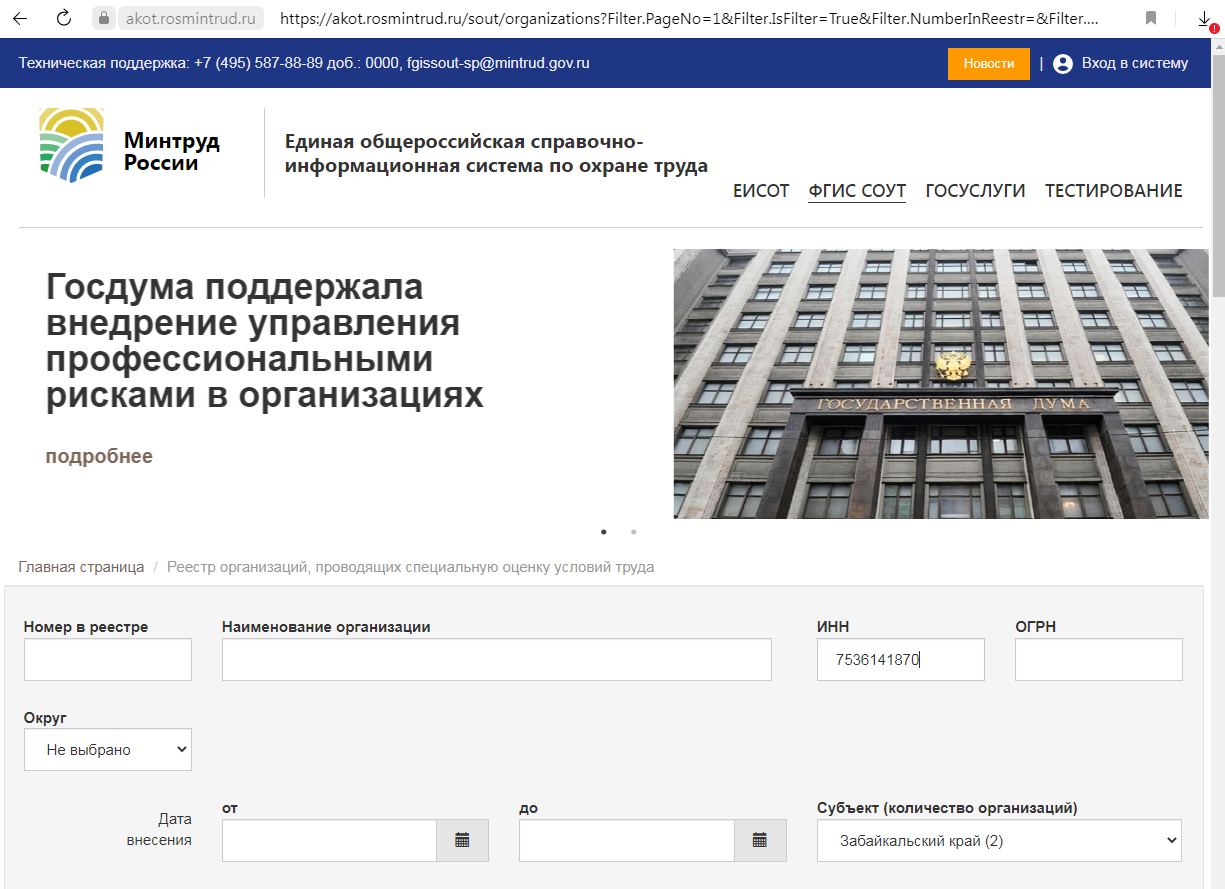 Реестр организаций, проводящих специальную оценку условий труда
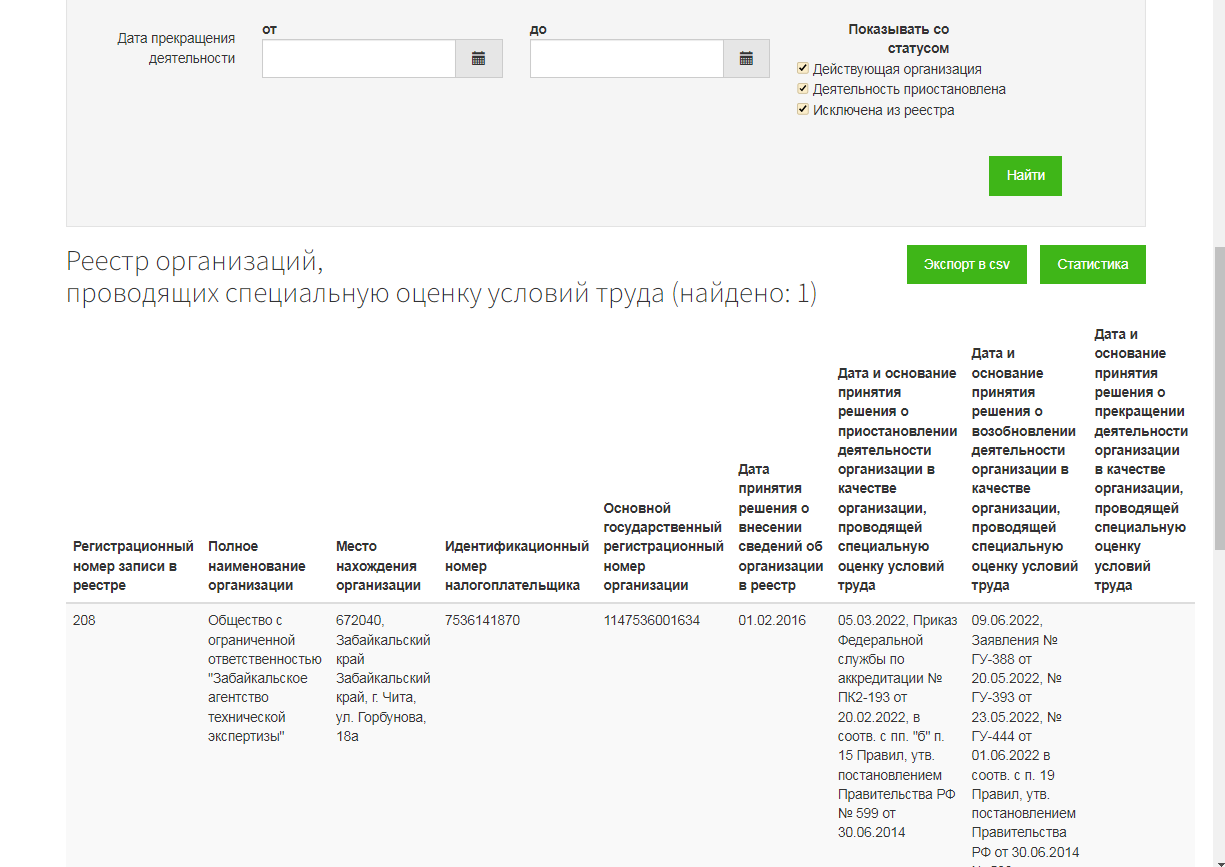 Реестр организаций, проводящих специальную оценку условий труда
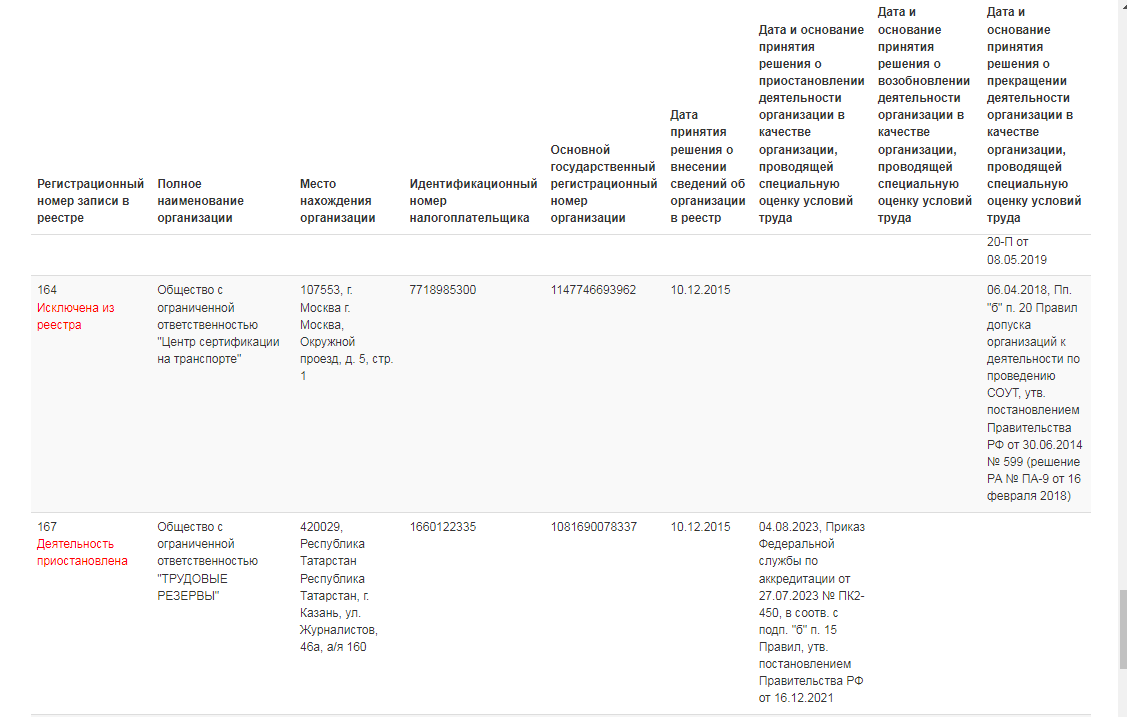 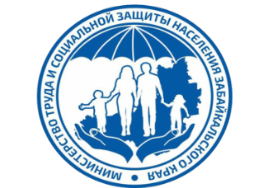 Система управления охраной труда
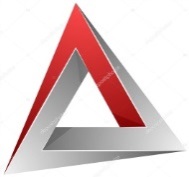 Базовые процессы
Специальная оценка условий труда
Оценка профессиональных рисков
Федеральный закон от 28.12.2013 N 426-ФЗ "О специальной оценке условий труда"
ст. 214, ст. 218  ТК  РФ
Выявление вредных и опасных производственных факторов
Выявление опасности
Специализированная аккредитованная организацией
Без привлечения аккредитованных организаций собственными силами работодателя
Реестр Минтруда https://akot.rosmintrud.ru/sout/organizations
- утвердить график проведения СОУТ
- назначить комиссию по проведению СОУТ
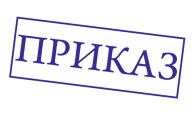 Приказ Минтруда России 
от 31.01.2022 № 36 
Рекомендаций по классификации, обнаружению, распознаванию и описанию опасностей
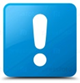 КАЛЕНДАРНЫЕ ДНИ
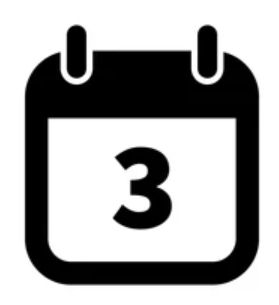 - направить декларацию соответствия в ГИТ в Забайкальском крае (со дня внесения сведений ФГИС СОУТ)
30
Приказ Минтруда России от 28.12.2021 № 926
Рекомендации по выбору методов оценки уровней профессиональных рисков и по снижению уровней таких рисков
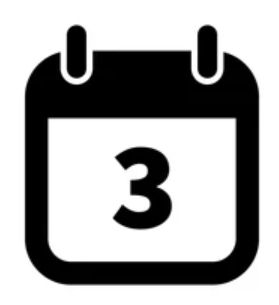 30
- утвердить отчет СОУТ  (с момента получения)
- ознакомить работников (со дня утверждения)
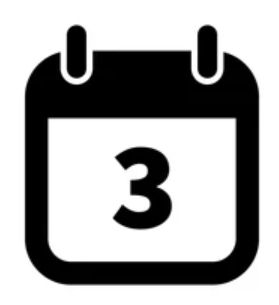 - отправить утвержденный отчет в организацию, которая провела СОУТ  (после утверждения)
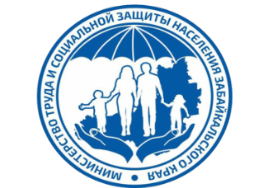 Методы оценки профессиональных рисков
(Приказ Минтруда России от 28.12.2021 № 926)
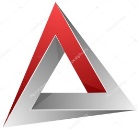 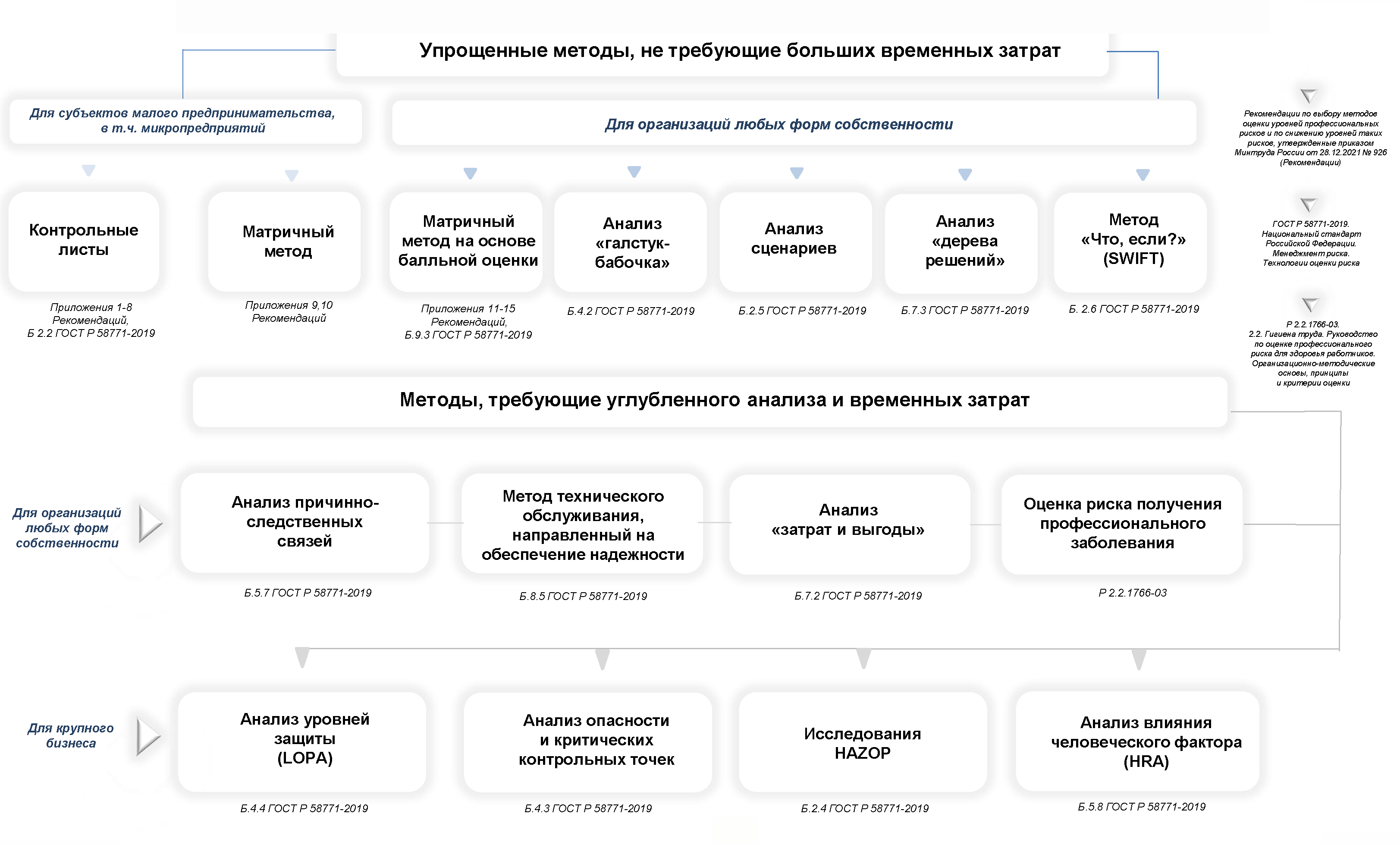 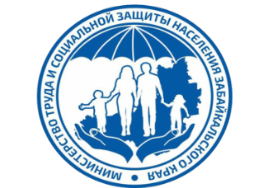 Методы оценки профессиональных рисков
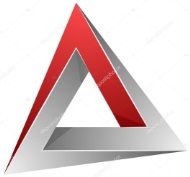 Оценка профессиональных рисков (ОПР)
ст. 214, 209, 218 ТК РФ
Приказ Минтруда России от 29.10.2021 N 776н
"Об утверждении Примерного положения о системе управления охраной труда"
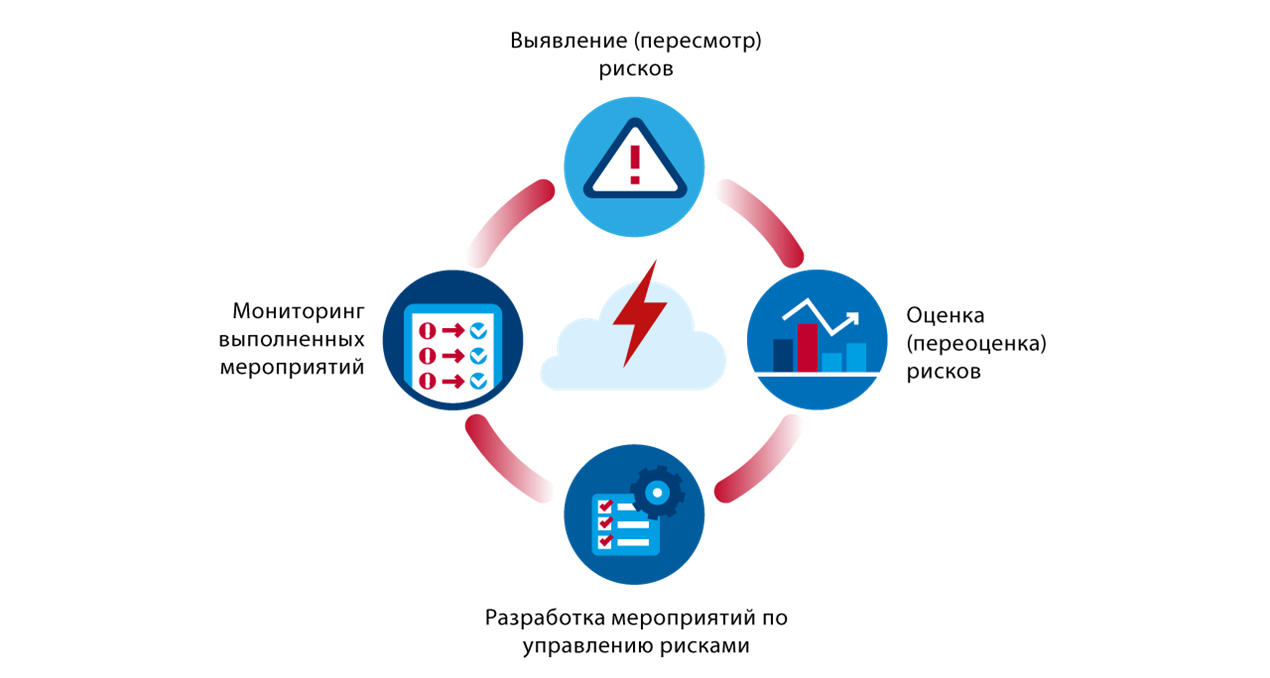 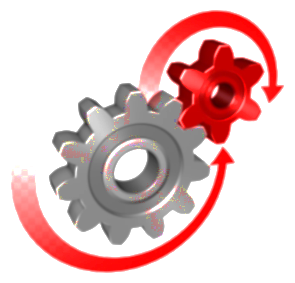 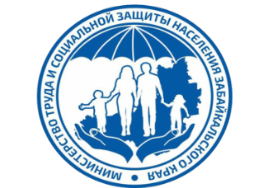 Реестр (перечень) НПА, содержащих требования охраны труда
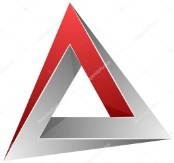 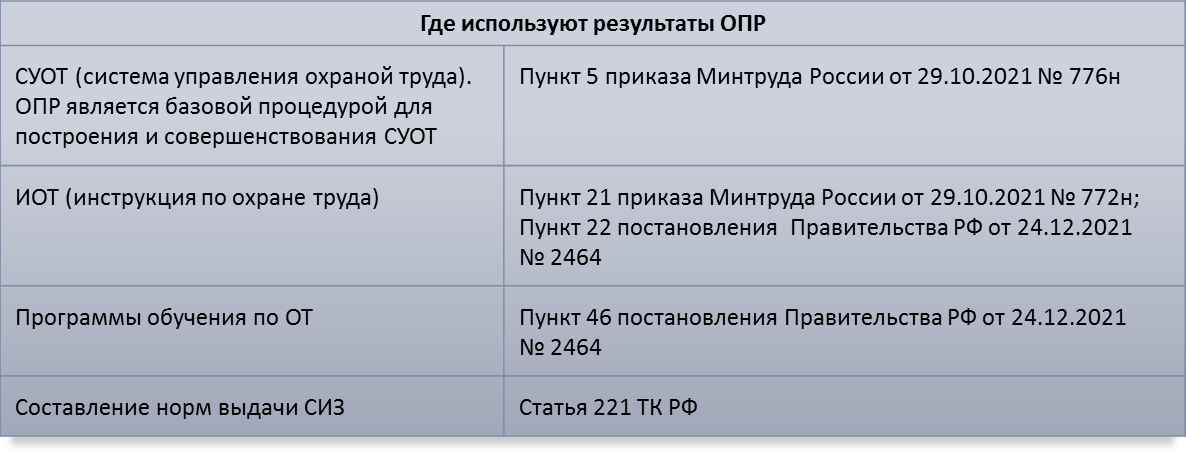 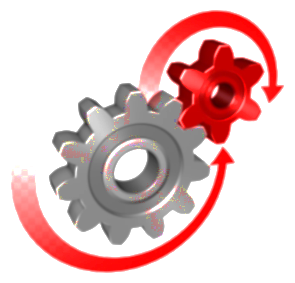 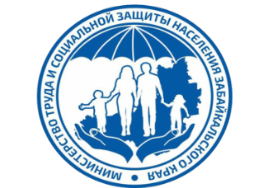 Обучение по охране труда
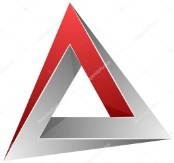 Обучение по охране труда осуществляется в ходе проведения
Стажировка на РМ
Обучение
Инструктажи по ОТ
По оказанию первой помощи
По использованию/
применению СИЗ
Вводный
Целевой
На рабочем месте
Требованиям ОТ
Первичный
Повторный
Внеплановый
По общим 
вопросам ОТ и функционирования СУОТ (программа А)
В объеме не менее 16 часов
Не реже 1 раз в 3 года
По безопасным методам и приемам выполнения работ (программа Б)
В объеме не менее 16 часов 
Практические занятия не менее 25%
Не реже 1 раз в 3 года
По безопасным методам и приемам выполнения работ повышенной опасности (программа В)
Практические занятия не менее 25%
Не реже 1 раз в год
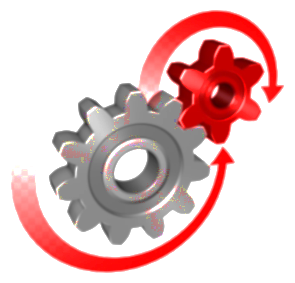 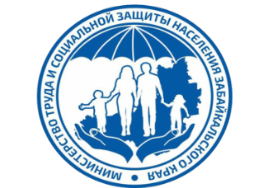 Разработка правил и инструкций по охране труда
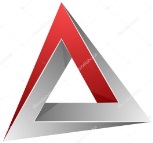 Инструкции по охране труда по профессиям и видам работ
Приказ Минтруда России от 29.10.2021 № 772н 
«Об утверждении основных требований к порядку разработки и содержанию правил и инструкций по охране труда, разрабатываемых работодателем»
После утверждения инструкций по ОТ должен быть проведен внеплановый инструктаж
Инструкции по ОТ
обновлены 
до 1 января 2023 г.
Инструкций по ОТ
согласованы с первичной профсоюзной организацией (при наличии)
С инструкций по ОТ работник должен быть ознакомлен под подпись
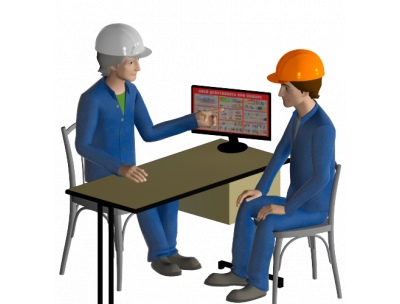 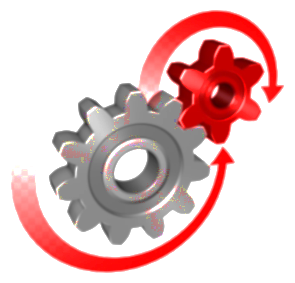 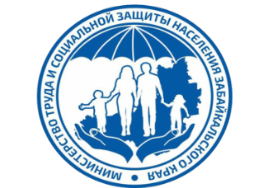 Инструктажи по охране труда
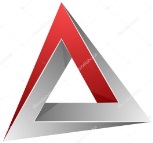 Постановление Правительства РФ от 24.12.2021 N 2464
«О порядке обучения по охране труда и проверки знания требований охраны труда»
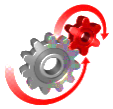 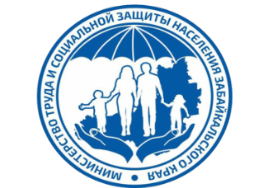 Общие требования к проведению инструктажей по охране труда
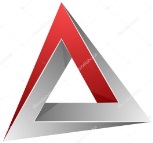 1. Трудовая деятельность работника связана с опасностью, источниками которой является офисная техника или бытовая техника
2. Другие источники опасности на рабочем месте отсутствуют
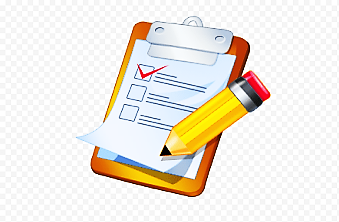 ДОПУСКАЕТСЯ
НЕ ПРОВОДИТЬ ПЕРВИЧНЫЙ ИНСТРУКТАЖ
3. Условия труда по результатам проведения СОУТ на рабочем месте являются оптимальными или допустимыми
СПИСОК
4. Информация о безопасных методах и приемах выполнения работ при наличии «офисных» опасностей включена в программу вводного инструктажа
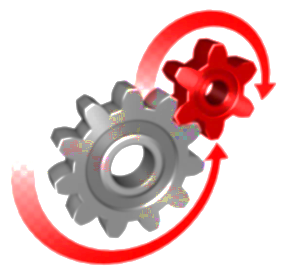 Повторный инструктаж по охране труда не проводится для работников, освобожденных от прохождения первичного инструктажа по охране труда!
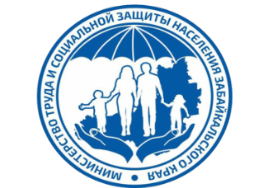 Обучение по охране труда
Обучение по охране труда
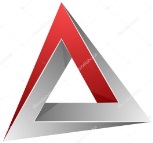 Статья 219  ТК РФ
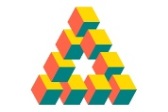 РЕЕСТР
         на сайте
Аккредитованная организация (ИП), оказывающую услуги по обучению
Обучение 
по охране труда
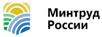 https://akot.rosmintrud.ru/
Самостоятельно
Забайкальский край
ЛИЧНЫЙ КАБИНЕТ
         в ЕИСОТ
https://akot.rosmintrud.ru/ot/organizations
Проверить наличие прохождения обучения
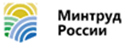 https://akot.rosmintrud.ru/employer/publicEmployerReestr
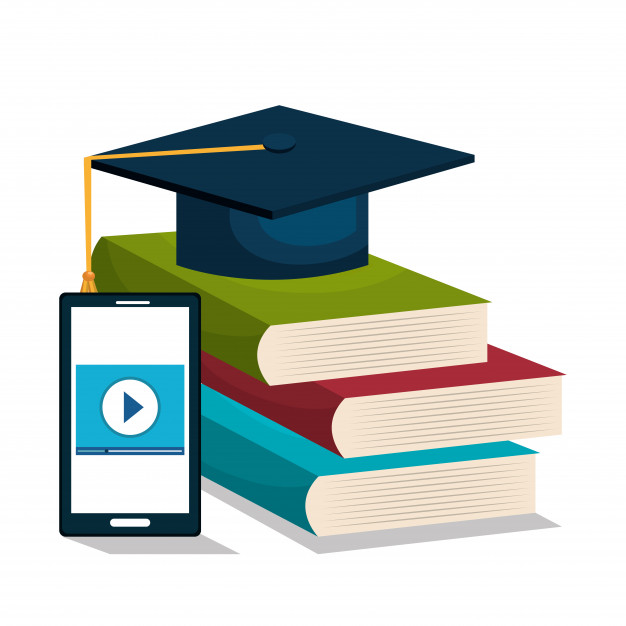 п. 8 Письма Минтруда России от 30.05.2022  № 15-2/В-1677, 
п. 16 Письма Минтруда России от 22.09.2022 № 15-2/ООГ-2333
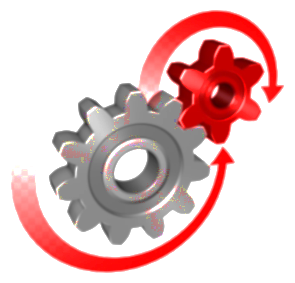 Реестр обученных по охране труда
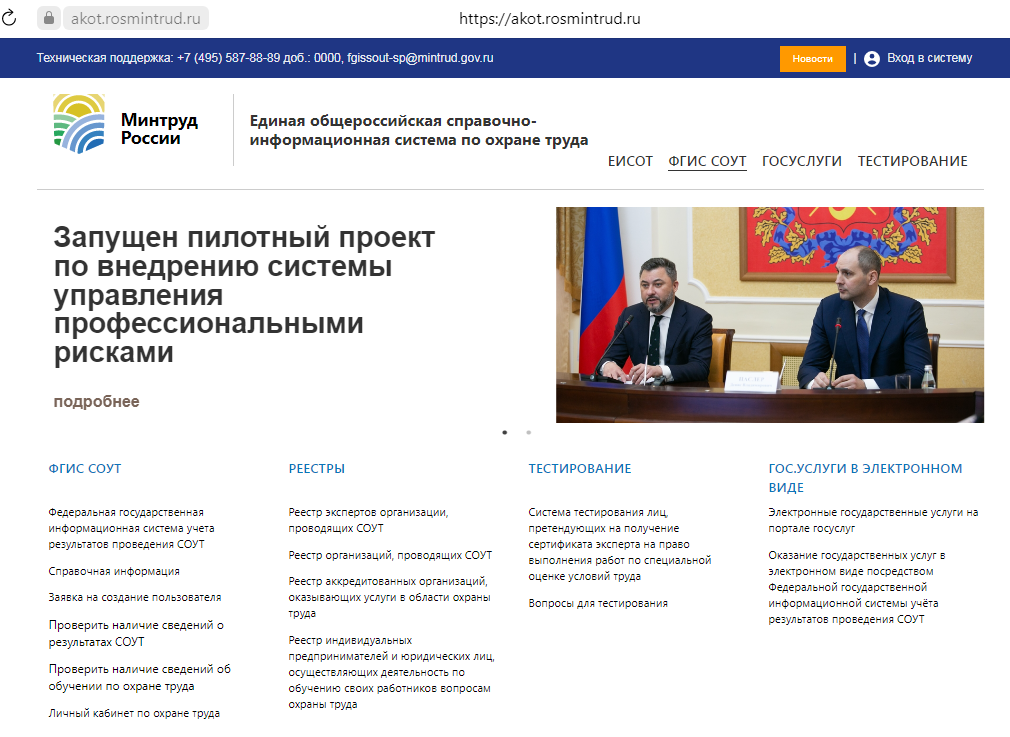 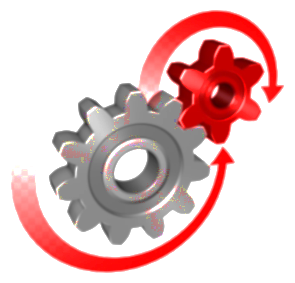 Реестр аккредитованных организаций, оказывающих услуги в области охраны труда
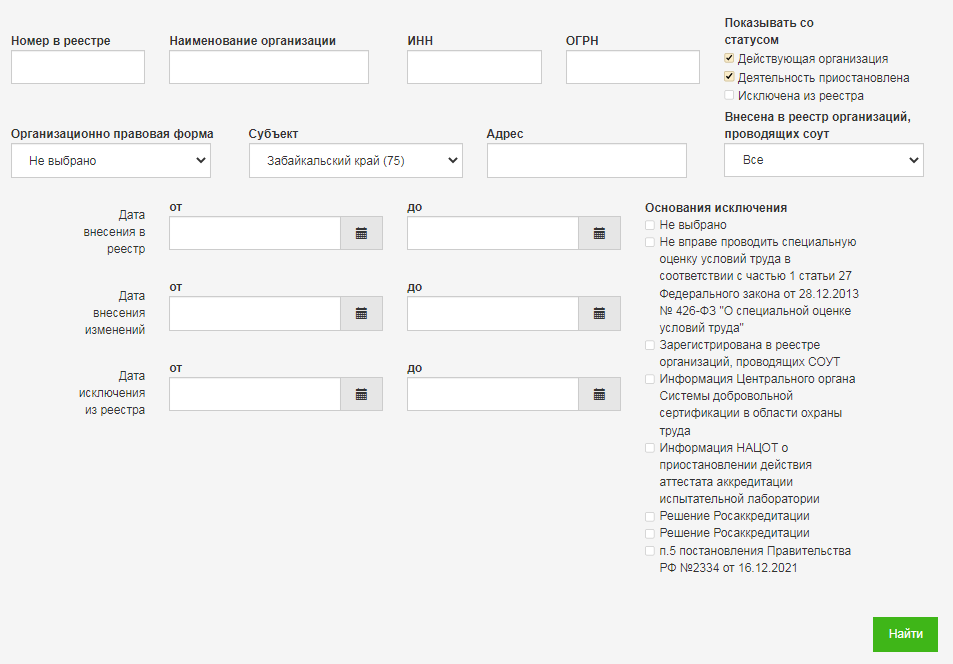 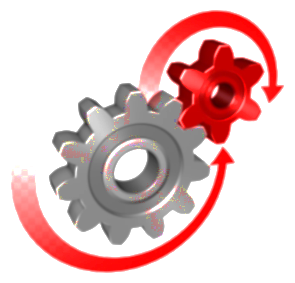 Реестр аккредитованных организаций, оказывающих услуги в области охраны труда
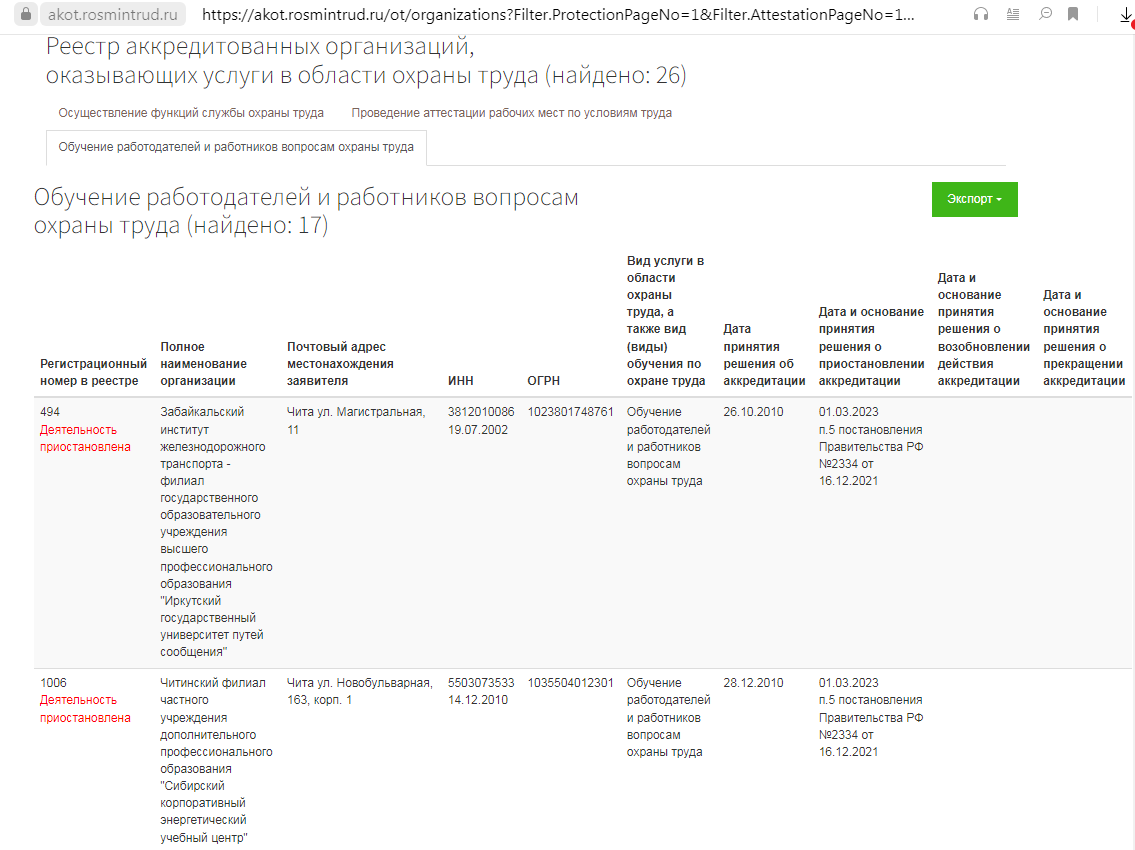 Алгоритм обучения по охране труда у работодателя
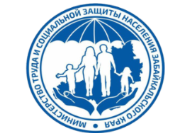 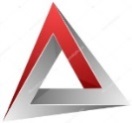 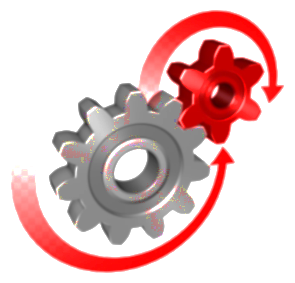 Порядок обучения требованиям  охраны труда
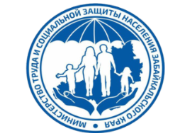 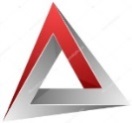 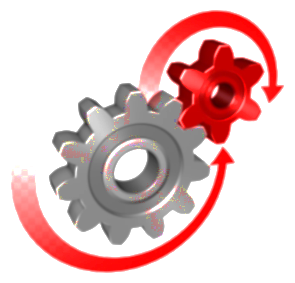 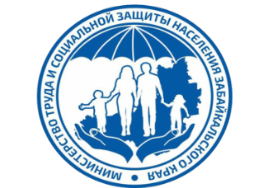 Обучение по охране труда
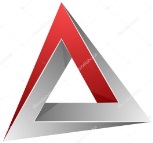 Согласно Порядку  2464:
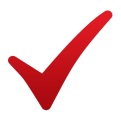 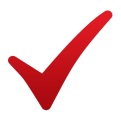 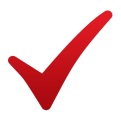 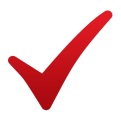 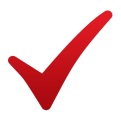 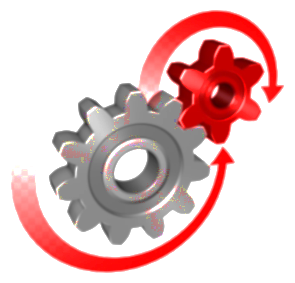 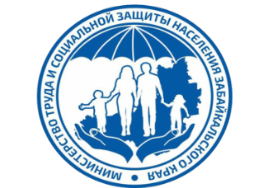 Обучение по охране труда
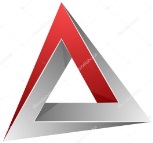 Помните про обязательное минимальное количество работников, которые должны пройти обучение в учебном центре!
Нормы приведены в приложении №4  к Порядку № 2464
Минимальное количество работников, подлежащих обучению в УЦ
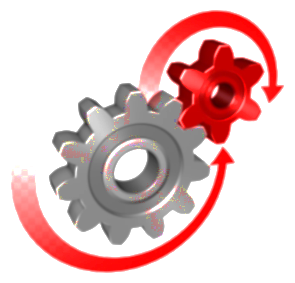 Не менее 3 человека на каждое обособленное структурное подразделение (филиал) с численностью более 50 человек, включая руководителя
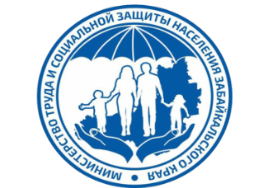 Обучение по охране труда
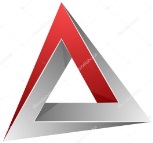 Информацию о присвоенных категориях риска Роструд размещает на своем официальном сайте и пересматривает его ежегодно!
Перечень работодателей по категориям риска на сайте Роструда
Чтобы узнать, к какой категории риска относится ваше предприятие, вы можете сделать и прямой запрос в ГИТ Забайкальского края!
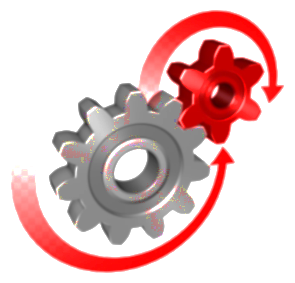 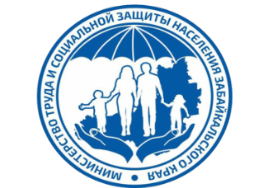 Запрос в ГИТ о категории риска
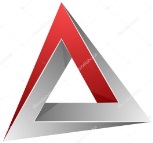 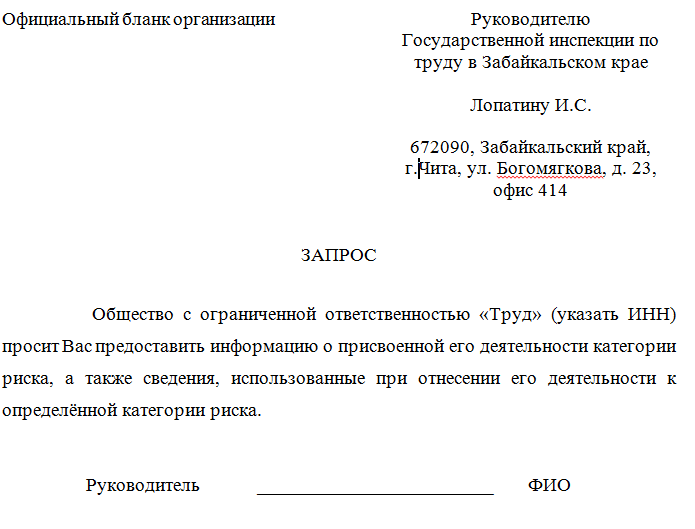 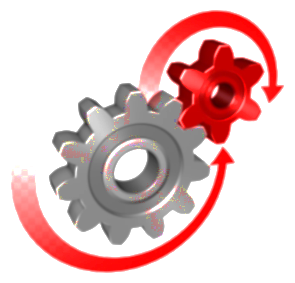 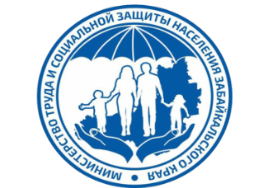 Учет и расследование несчастных случаев (микротравмы)
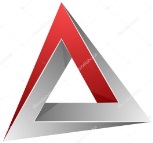 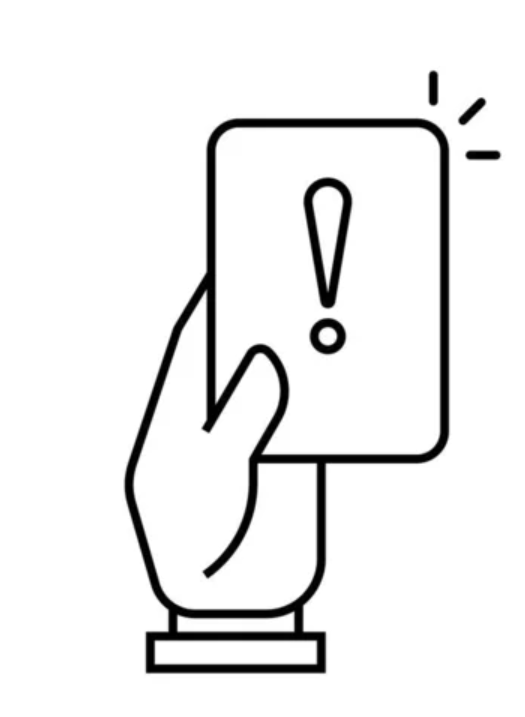 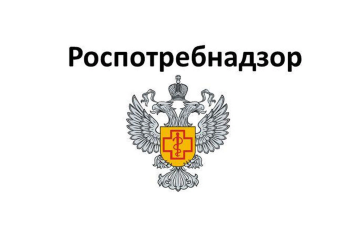 О случаях острого заболевания (отравления) работников, в отношении которого имеются основания предполагать, что его возникновение обусловлено воздействием вредных и (или) опасных производственных факторов
Порядок извещения 
о несчастных случаях
Статья 228.1
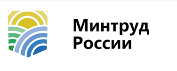 Приказ от 20.04.2022 № 223н

Положение об особенностях расследования несчастных случаев на производстве в отдельных отраслях и организациях, формы документов, классификаторы, 
необходимые для расследования несчастных случаев на производстве
Сроки расследования несчастных случаев
Статья 229.1
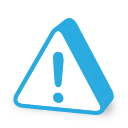 КАЛЕНДАРНЫЕ ДНИ
Расследование несчастного                    случая (в т.ч. группового),                                              в результате которого один или несколько пострадавших получили легкие повреждения здоровья
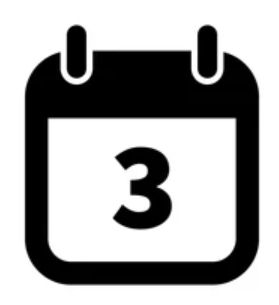 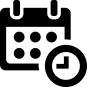 Социальный фонд России (далее - СФР) утвердил новую форму извещения о легком несчастном случае на производстве. 
Приложении №1 к Методическим рекомендациям фонда от 28 июня 2023 года «О порядке участия представителей отделений СФР в расследовании несчастных случаев и профессиональных заболеваний»
Расследование несчастного                       случая (в т.ч. группового),                                                   в результате которого один или несколько пострадавших получили тяжелые повреждения здоровья, либо несчастного случая (в т.ч. группового)  со смертельным исходом
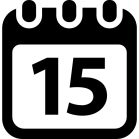 Если произошел несчастный случай категории «тяжелый», «групповой» или «смертельный», то извещение следует направлять  в СФР по форме, утвержденной приказом Минтруда России от 20 апреля 2022 года №223н
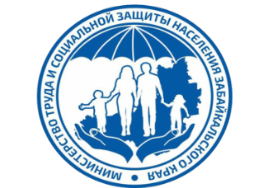 Порядок учета в организации микротравм
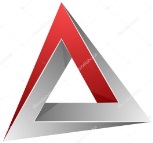 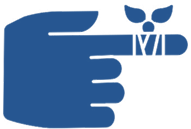 Микроповреждения (микротравмы) ст.  226  ТК РФ
Работодатель самостоятельно осуществляет учет и рассмотрение обстоятельств и причин
Сроки расследования 
микротравм
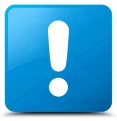 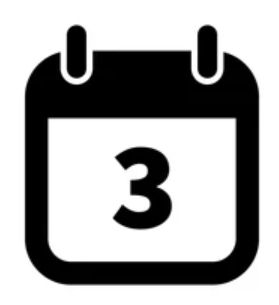 Приказ от 15.09.2021 № 632н

Рекомендации по учету микроповреждений (микротравм) работников
Микротравма    не является  страховым случаем.
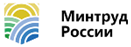 календарных дня
Рекомендуемый порядок учета
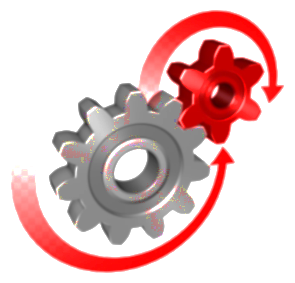 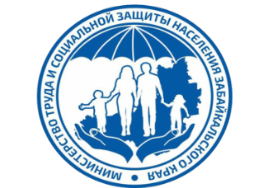 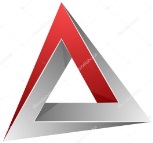 Обеспечение работников средствами индивидуальной защиты
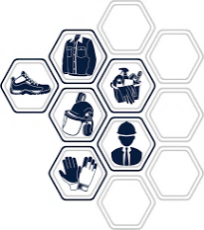 ЕДИНЫЕ
Обеспечение работников 
средствами индивидуальной защиты
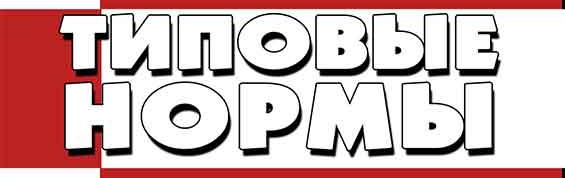 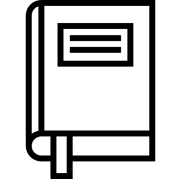 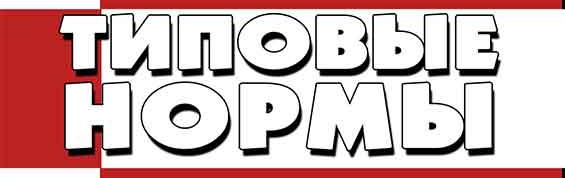 Переход
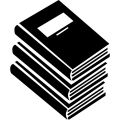 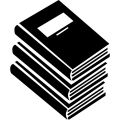 Статья 221
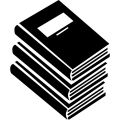 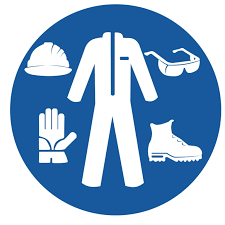 С 01.01.2025 выдача СИЗ должна будет осуществляться по ЕДИНЫМ Типовым нормам
64 документа
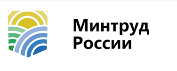 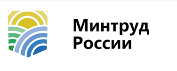 Применять типовые нормы выдачи СИЗ можно будет до 31.12.2024
Приказ от 29.10.2021 № 767н 

Единые типовые нормы выдачи средств индивидуальной защиты 
и смывающих средств
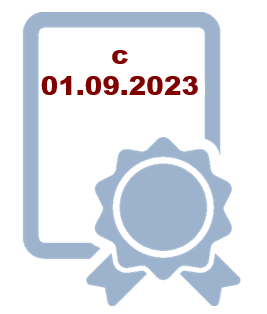 Приказ от 29.10.2021 № 766н

Правила обеспечения работников средствами индивидуальной защиты  и смывающими средствами
01.09.2023г.
01.01.2025г.
Сейчас
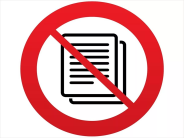 Действуют Типовые отраслевые нормы (ТОН)
Межотраслевые правила (290н)
Переходный период (ТОН+ЕТН)
Утратит силу с  01.09.2023г.
Действуют ЕТН и новые правила
Межотраслевые правила обеспечения СИЗ
Приказ Минздравсоцразвития России от 01.06.2009 № 290н
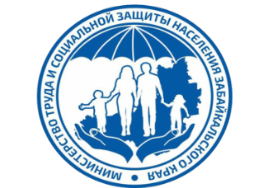 Обеспечение работников средствами индивидуальной защиты
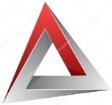 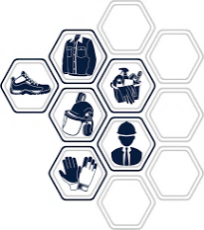 Что нового?
Если уровень риска незначительный и установленные мероприятия исполняются, то возможно СИЗ от таких опасностей не выдавать
п. 18 Приказа Минтруда России от 29.10.2021 № 766н.
Приказ
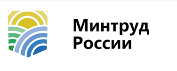 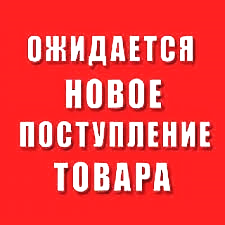 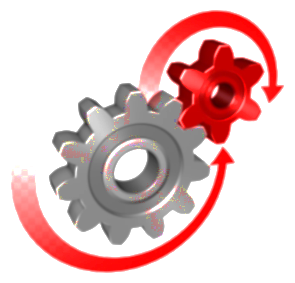 проект
Правила по охране труда при работах в особых температурных условиях
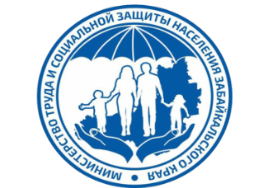 Электронная платформа по охране труда
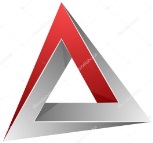 Федеральное государственное бюджетное учреждение «Всероссийский научно-исследовательский институт труда» Министерства труда и социального развития Российской Федерации (ФГБУ «ВНИИ труда» Минтруда России) запустил бесплатную электронную платформу по охране труда. Ресурс предоставляет всем желающим доступ к методическим материалам и электронным сервисам по вопросам охраны труда.
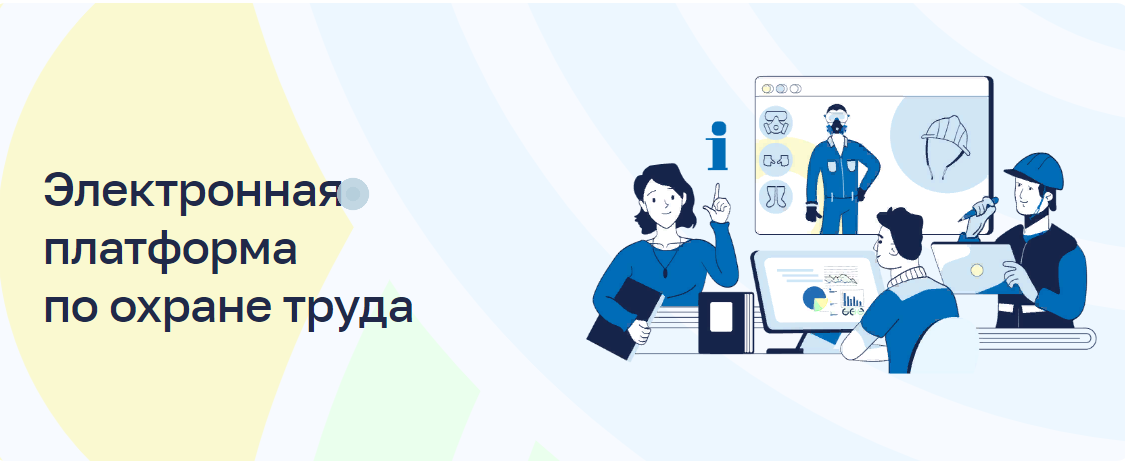 https://safe.vcot.info/
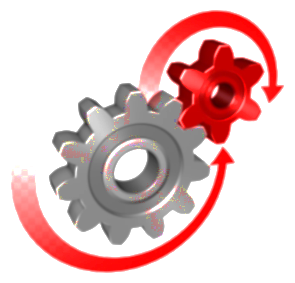 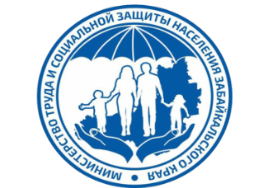 Электронная платформа по охране труда
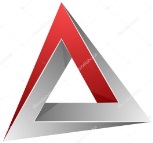 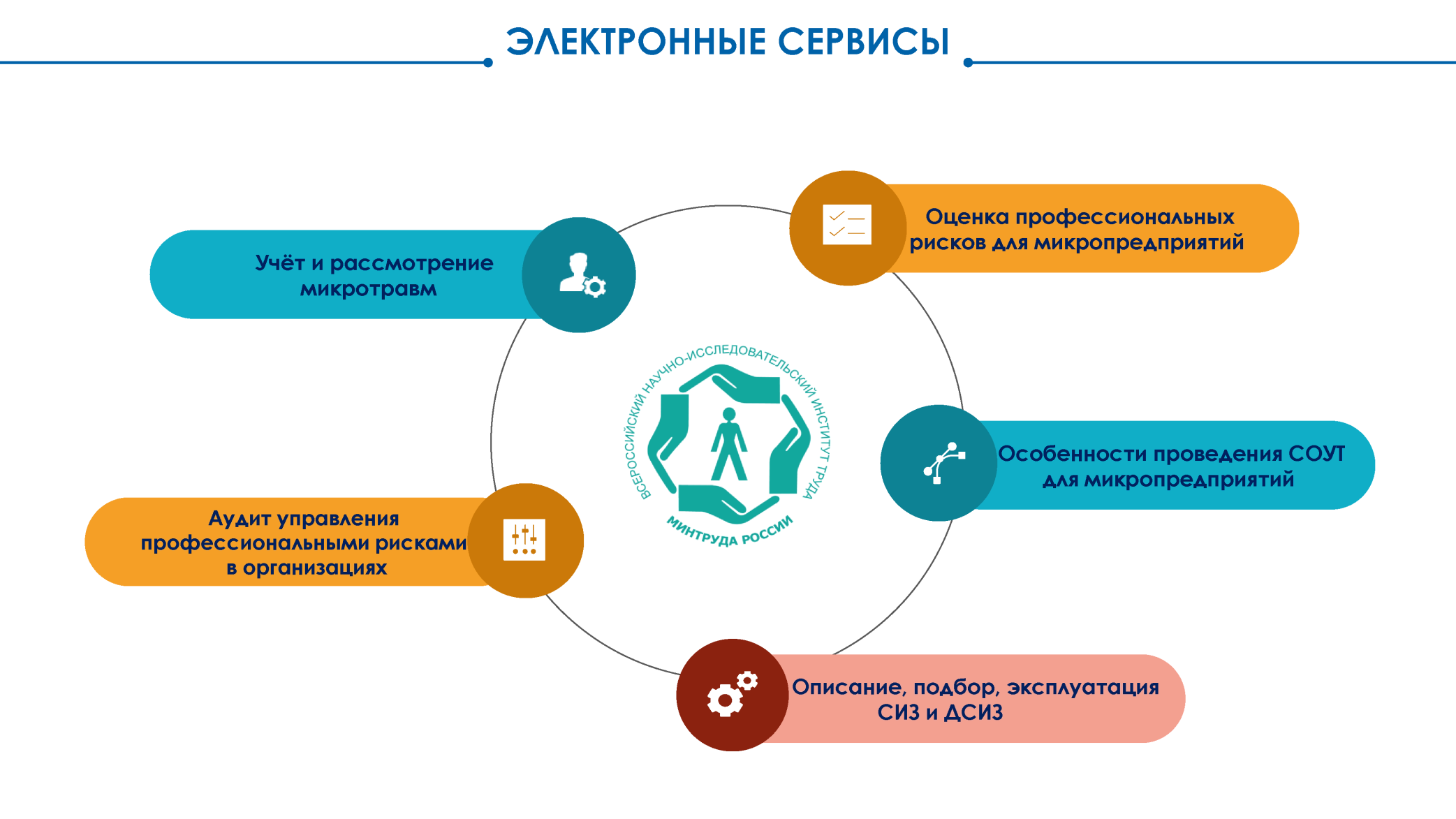 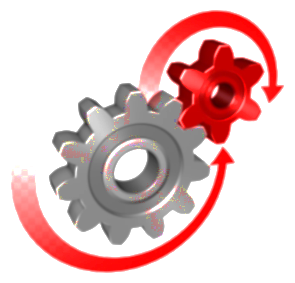 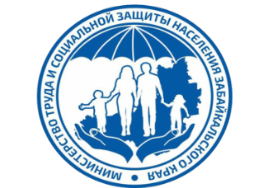 Электронная платформа по охране труда
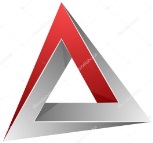 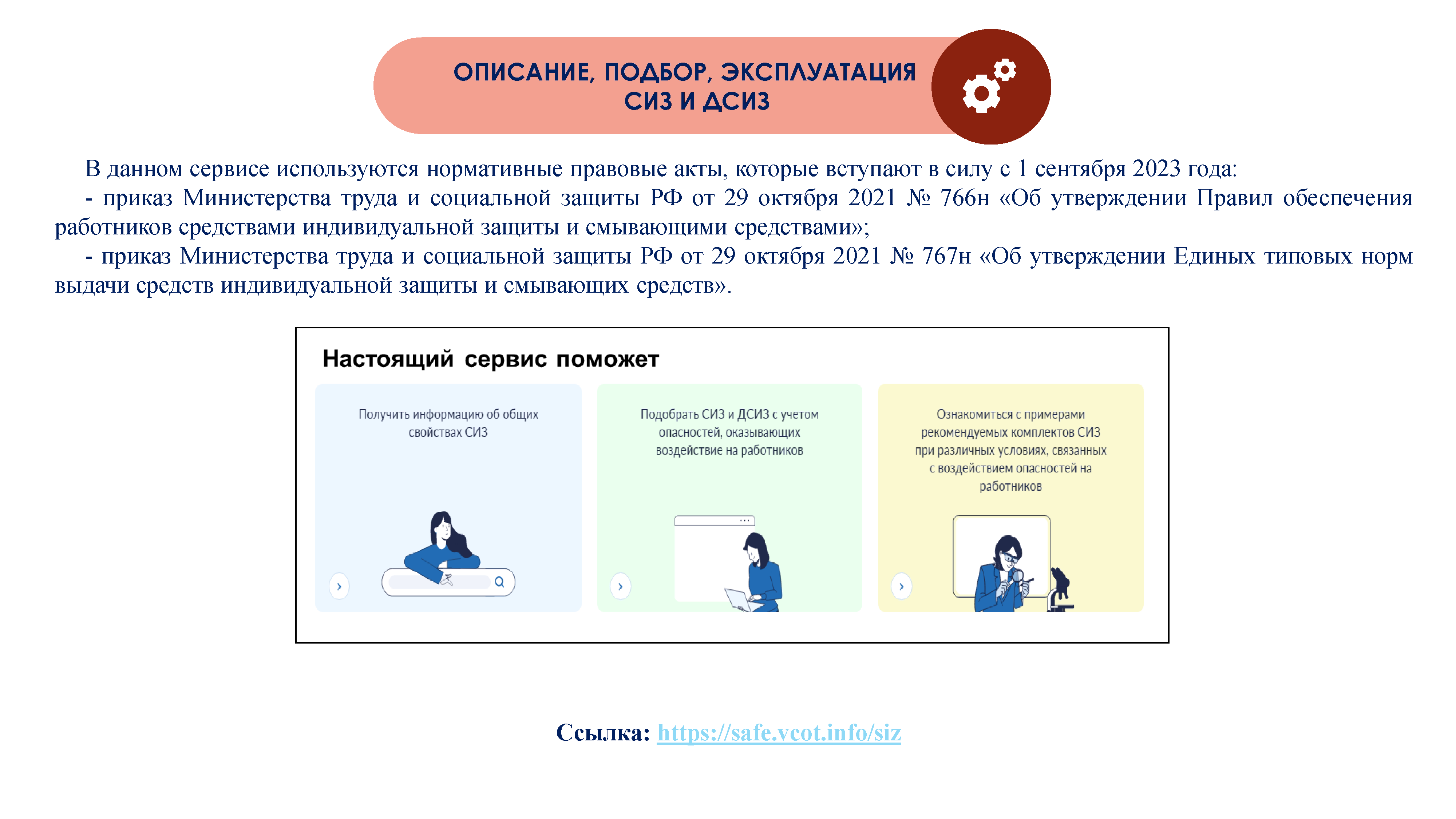 Настоящий сервис поможет
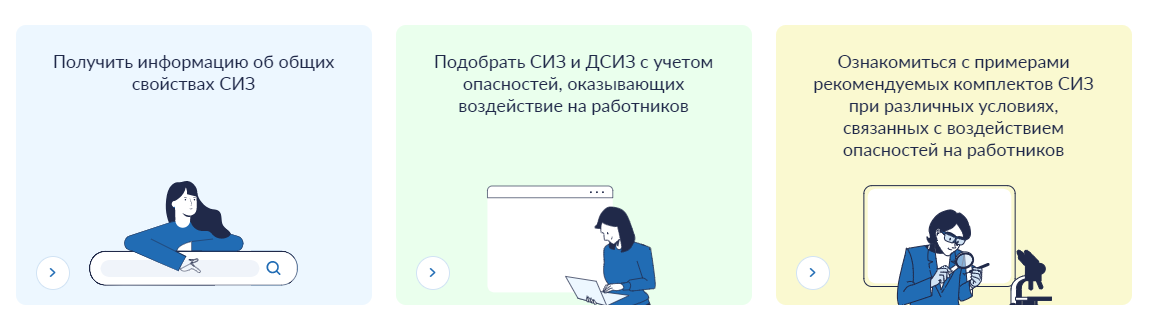 https://safe.vcot.info/siz
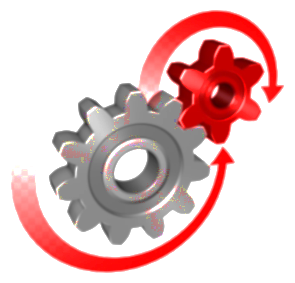 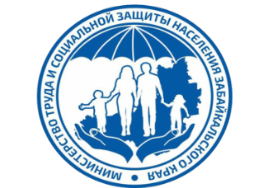 Министерство труда и социальной защиты населения Забайкальского края
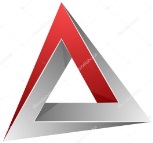 Спасибо за внимание!
Интерактивный портал Министерства труда и социальной защиты населения Забайкальского края
https://zabzan.ru/
Отдел государственной экспертизы условий и охраны труда 
тел.: 8 (3022) 35 09 57
ohrana@mintrud.e-zab.ru
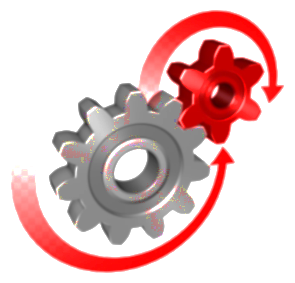